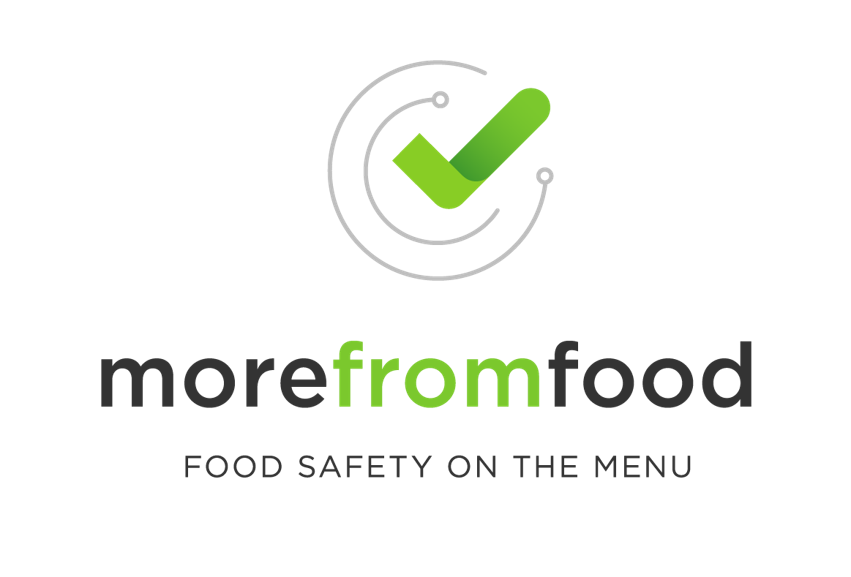 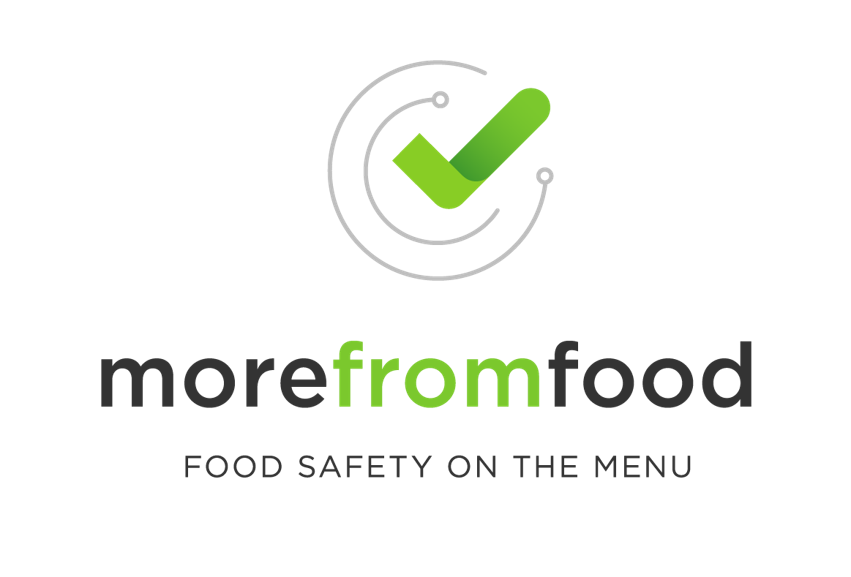 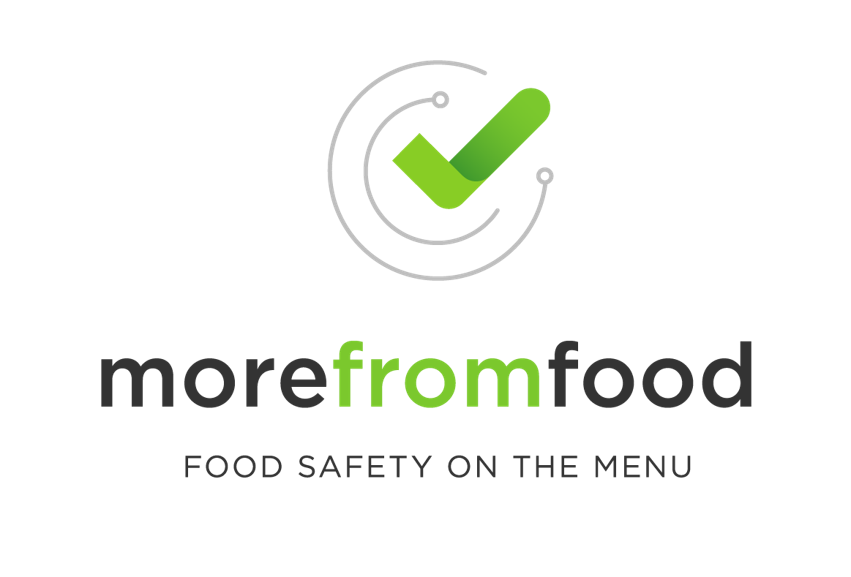 PREDSTAVITEV SISTEMA
Morefromfood je digitalni HACCP in še veliko več…
Napredna spletna platforma in mobilna aplikacija, ki zagotavlja popolno skladnost varnosti živil, čez vse procese v vaši organizaciji.

Brezpapirna rešitev izboljša kakovost hrane, tako da vam daje nadzor nad varnostjo hrane z avtomatiziranimi postopki, ki omogočajo bistveno zmanjšanje stroškov in učinkovitost zaposlenih. 
Sestavi se jo glede na vaše potrebe, želje in že vpeljane procese.
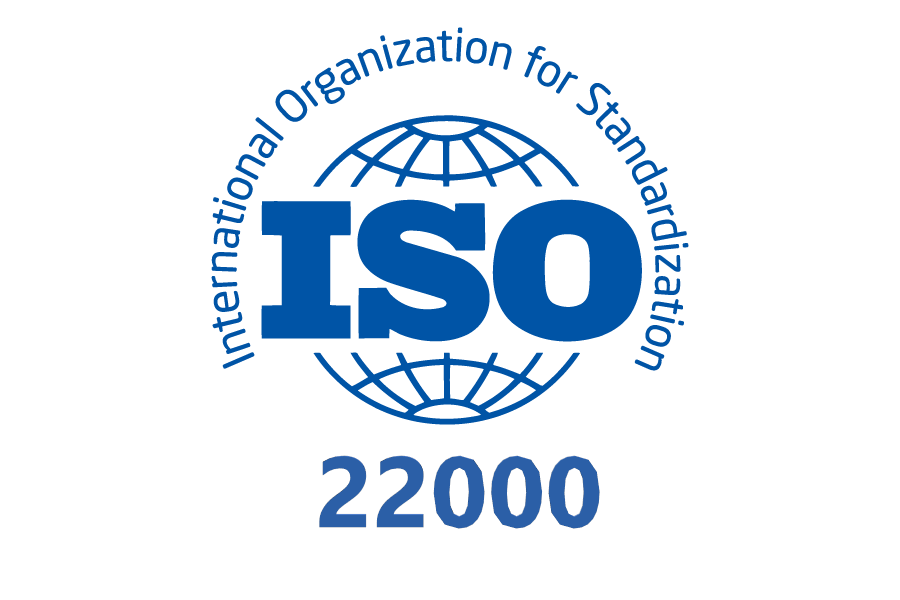 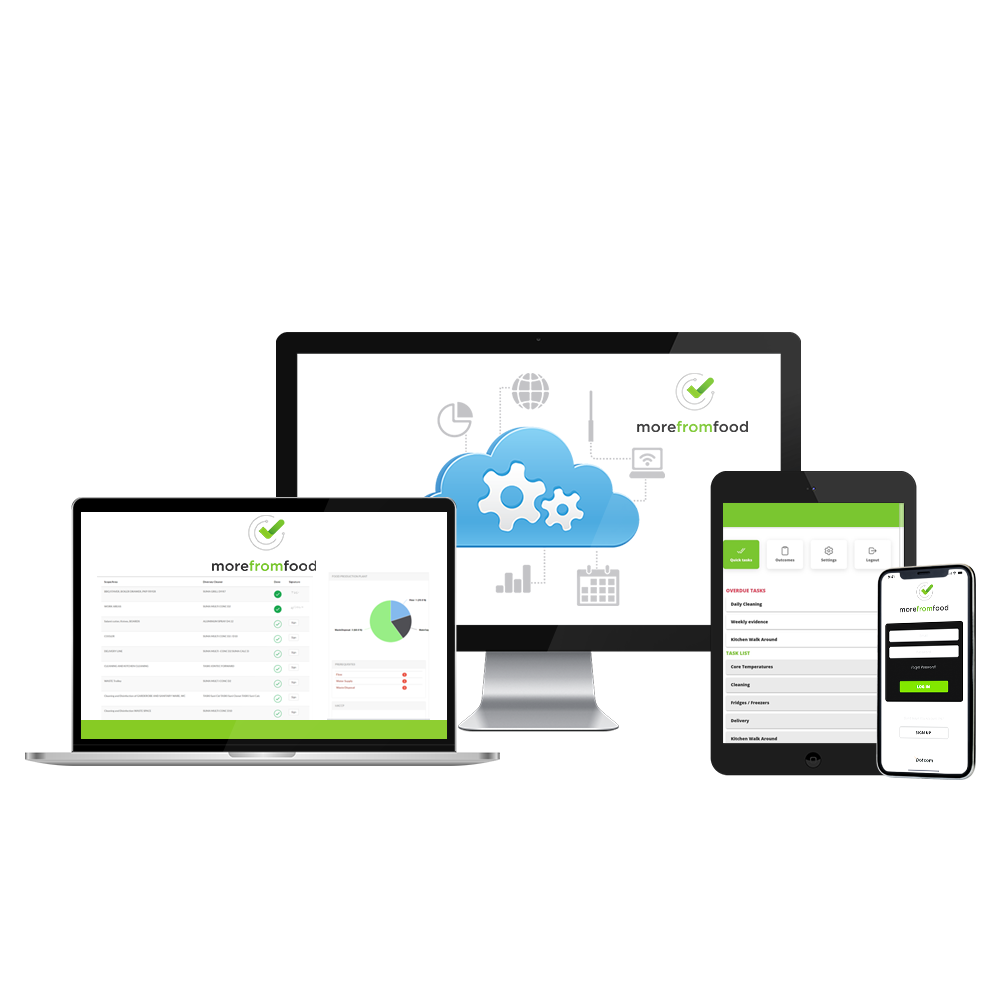 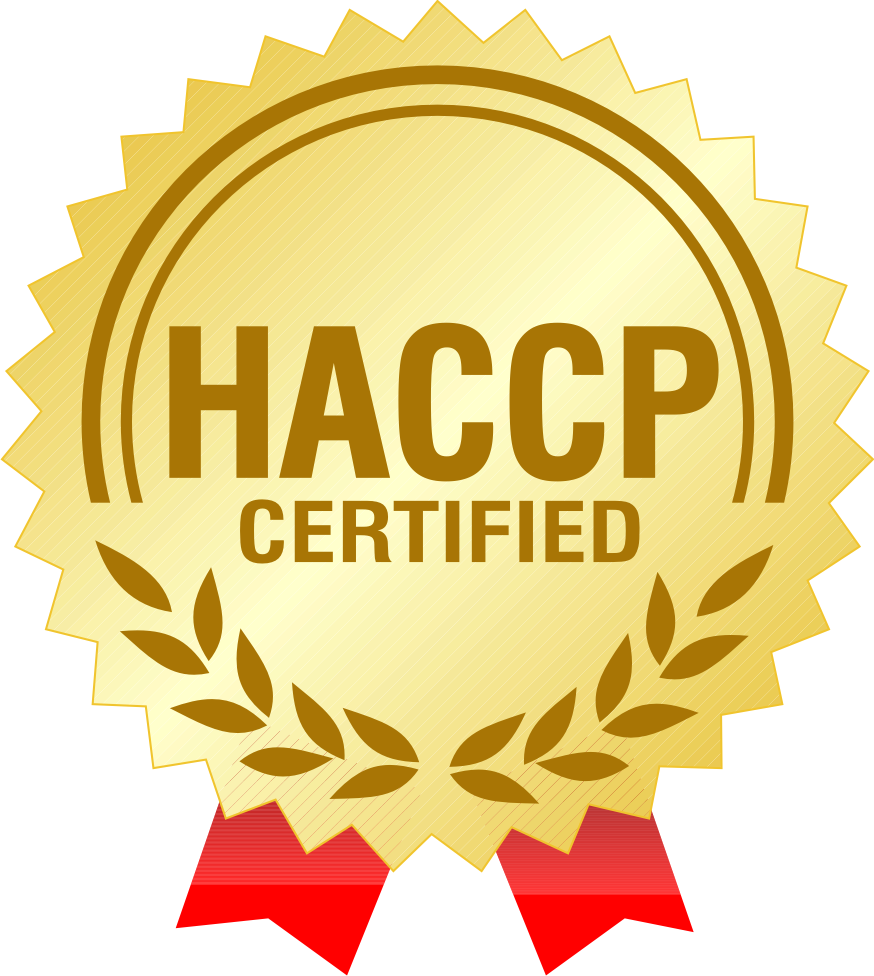 Usklajena z ISO 22000/BRC/IFS 
in drugimi.
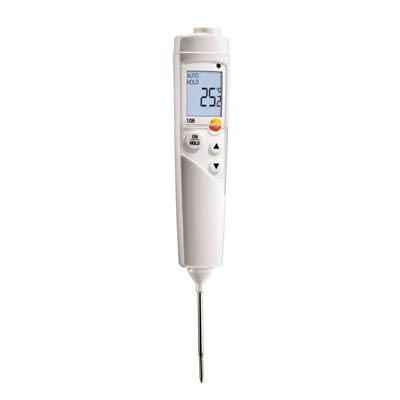 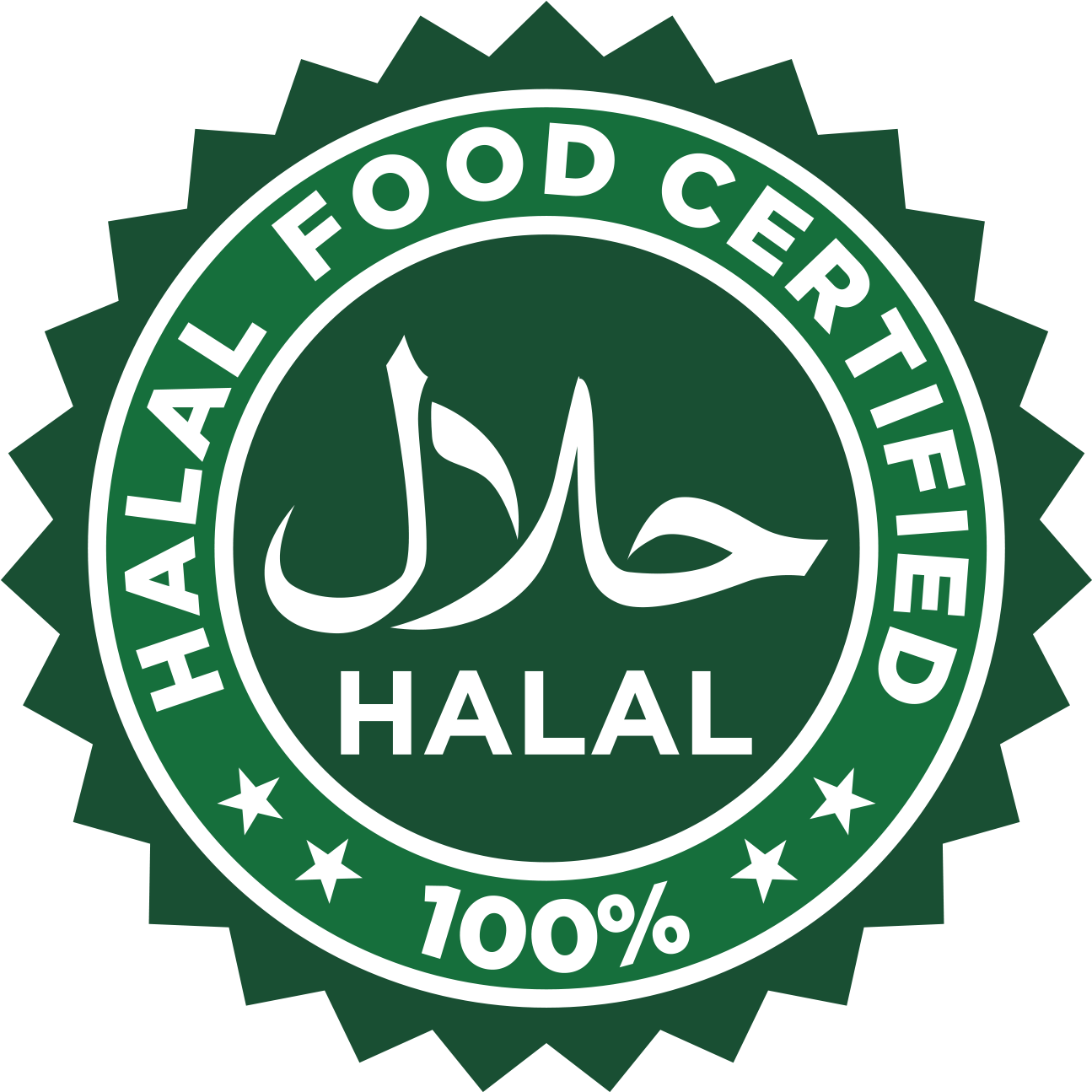 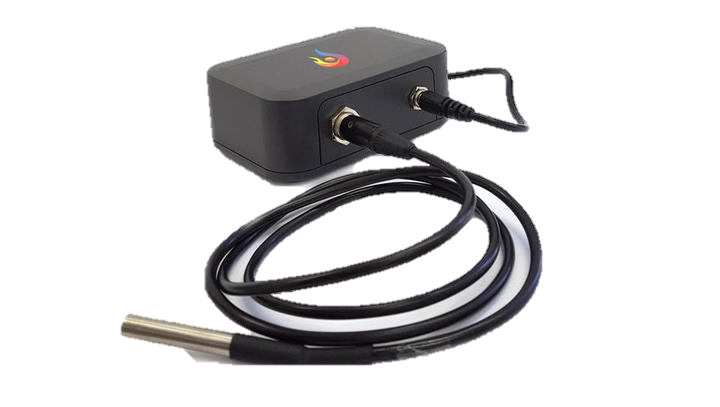 *Možnost tudi za HALAL uporabnike.
2
PREGLED REŠITVE
NADZOR ZALOGE IN NAROČILA DOBAVITELJEM
SLEDLJIVOST HRANE
NESKLADNOSTI IN ANALIZA TVEGANJA
AVTOMATIZIRANI NADZORI
PREVERJANJE TEMPERATURE
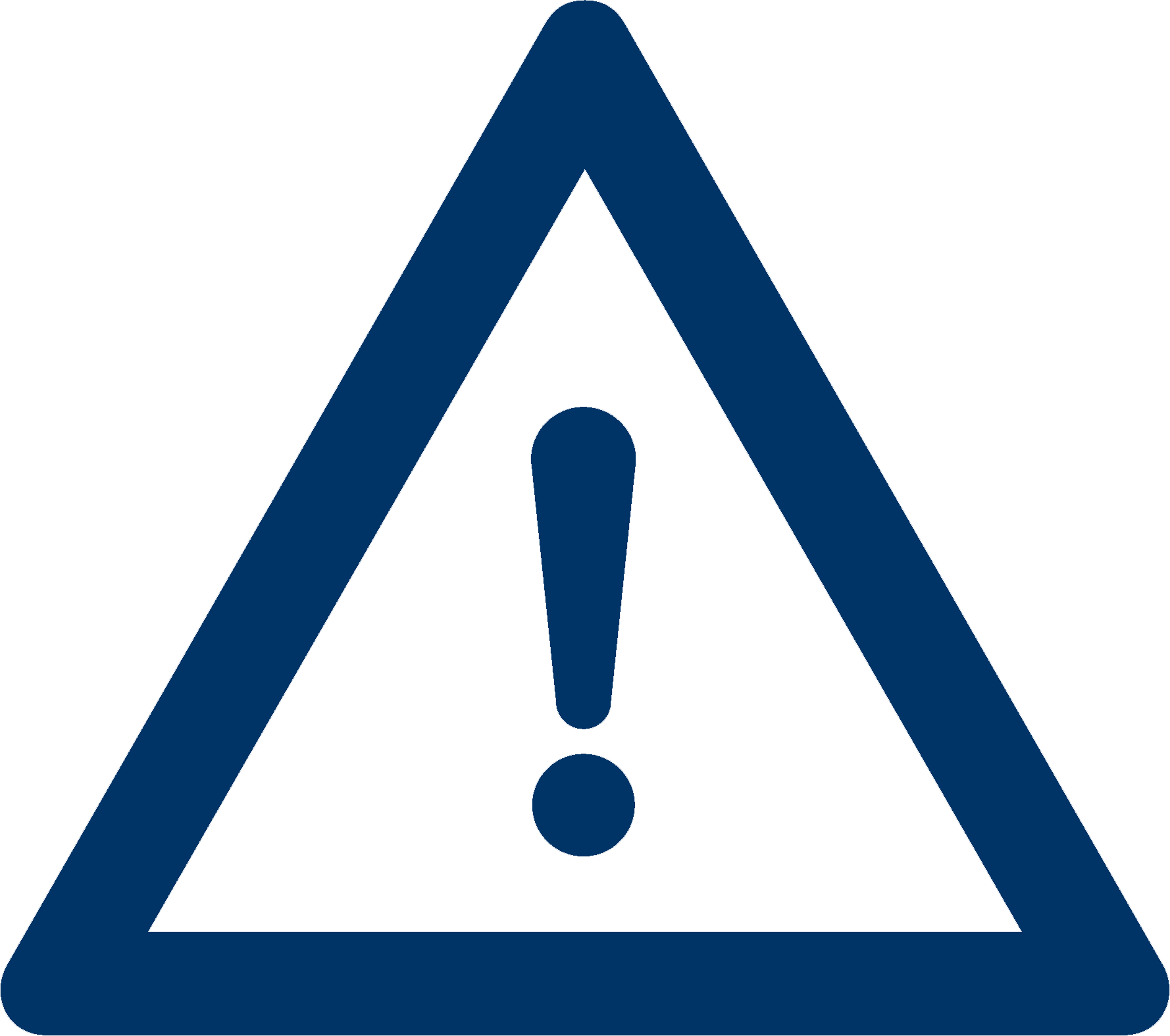 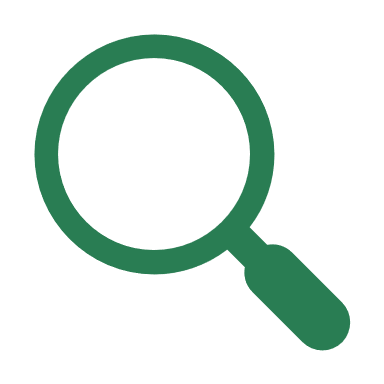 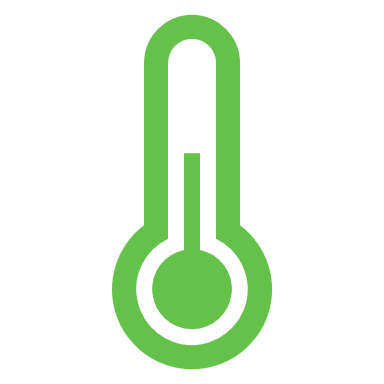 Sistem avtomatično in nenehno beleži podatke. Tako vas ob morebitnih nepravilnostih opozarja in omogoča ustrezno ukrepanje.
Z vnosom vseh dobaviteljev v sistem lahko v realnem času pregledate zaloge in ustvarite naročilo kar s tabličnim računalnikom kjer koli s svojih lokacij. Izvedba inventure ne more biti lažja.
Obvezno preverjanje temperature živil v hladilnikih ali zmrzovalnikih je mogoče avtomatizirati z našim inovativnim brezžičnimi sondami in termometrom za spremljanje jedra živil.
Na podlagi predpogojev ISO 22000 lahko digitalizirate in avtomatizirate zatiranje škodljivcev, klimatizacijo, čiščenje in razkuževanje, vzdrževanje opreme, odstranjevanje odpadkov, oskrbo z vodo, elektriko, itd.
Programska oprema med drugim vključuje tudi upravljanje s sledljivostjo proizvedene hrane in enostavni sprejem dostave.
3
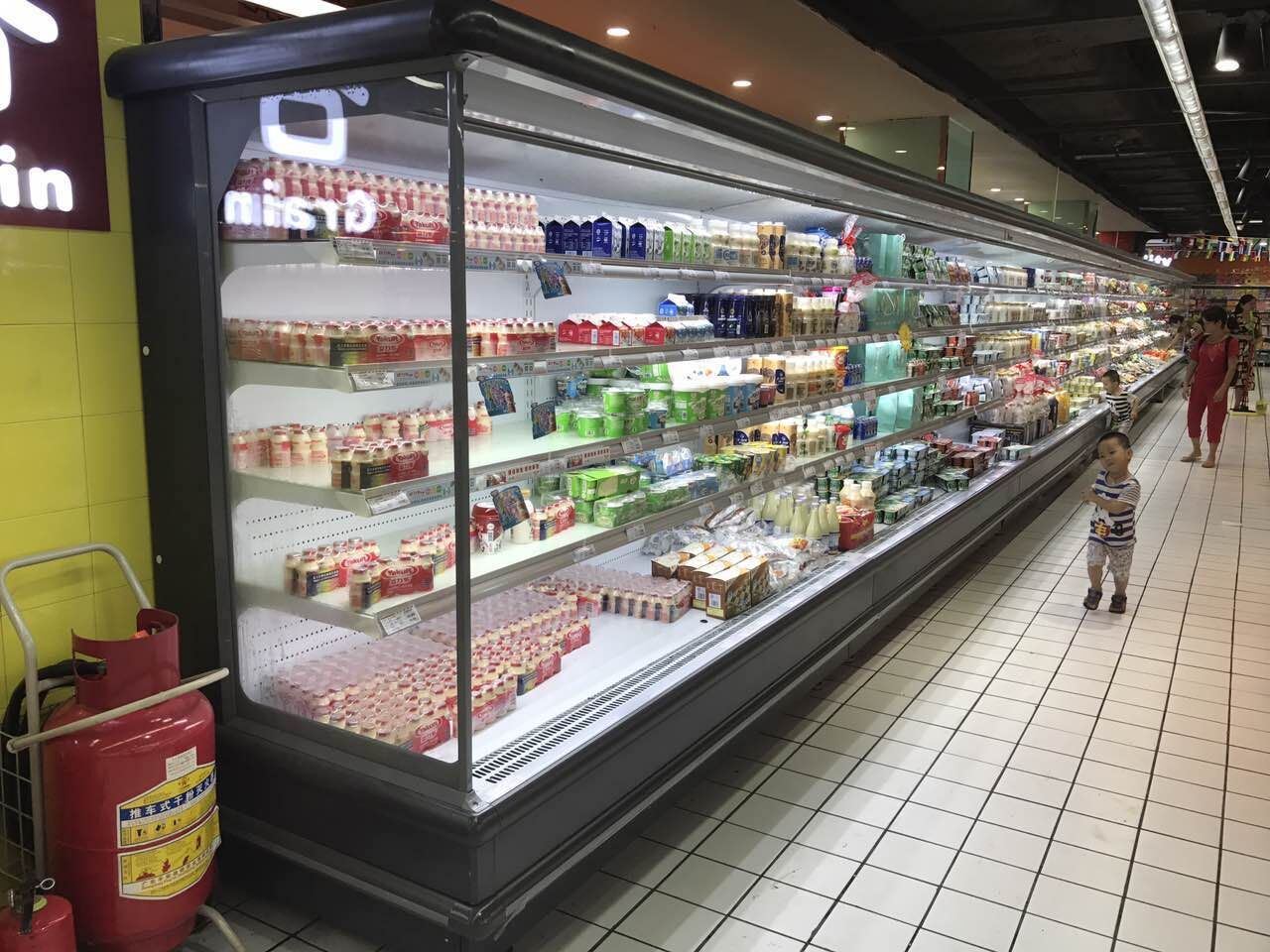 PREGLED REŠITVE
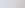 POSTOPKI, DOLŽNOSTI IN NALOGE
USPOSABLJANJE ZAPOSLENIH
REVIZIJA
V trgovini, hladilnikih in skladišču.
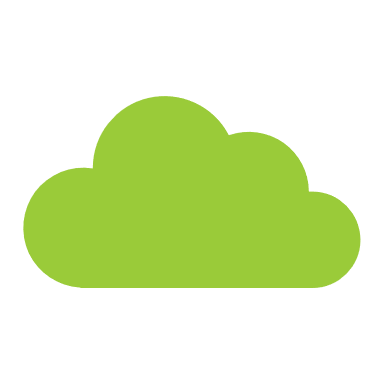 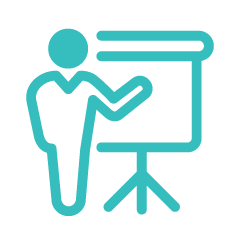 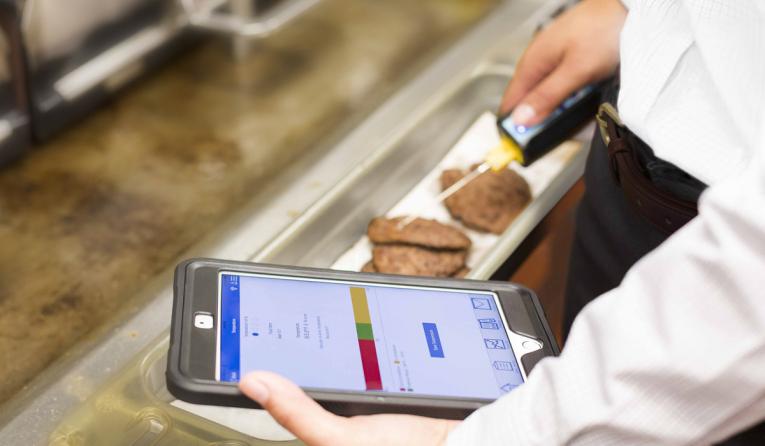 Izobraževanja so dostopna prek platforme. Ure so razporejene avtomatično in opravljanje le-teh je tudi preverjeno čisto  samodejno. Tako se prihrani dragocen čas za uvedbo novega zaposlenega.
Skrbnik prevzame nadzor nad interaktivno nadzorno ploščo in ima tako vpogled v opravljanje dolžnosti v realnem času.
Vnaša se lahko tudi jedilnike.
Sistem vas podpira pri notranjih revizijah in je povezan z modulom namenjenim revizorjem, da lahko ti enostavno dostopajo do potrebnih informacij.
Pri pripravi hrane in postrežbi.
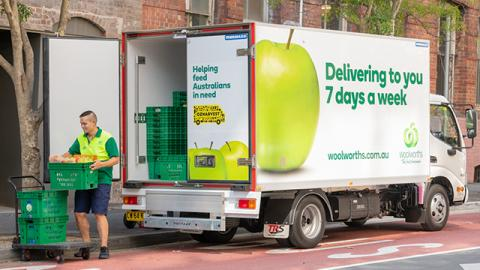 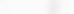 Pri dostavi.
4
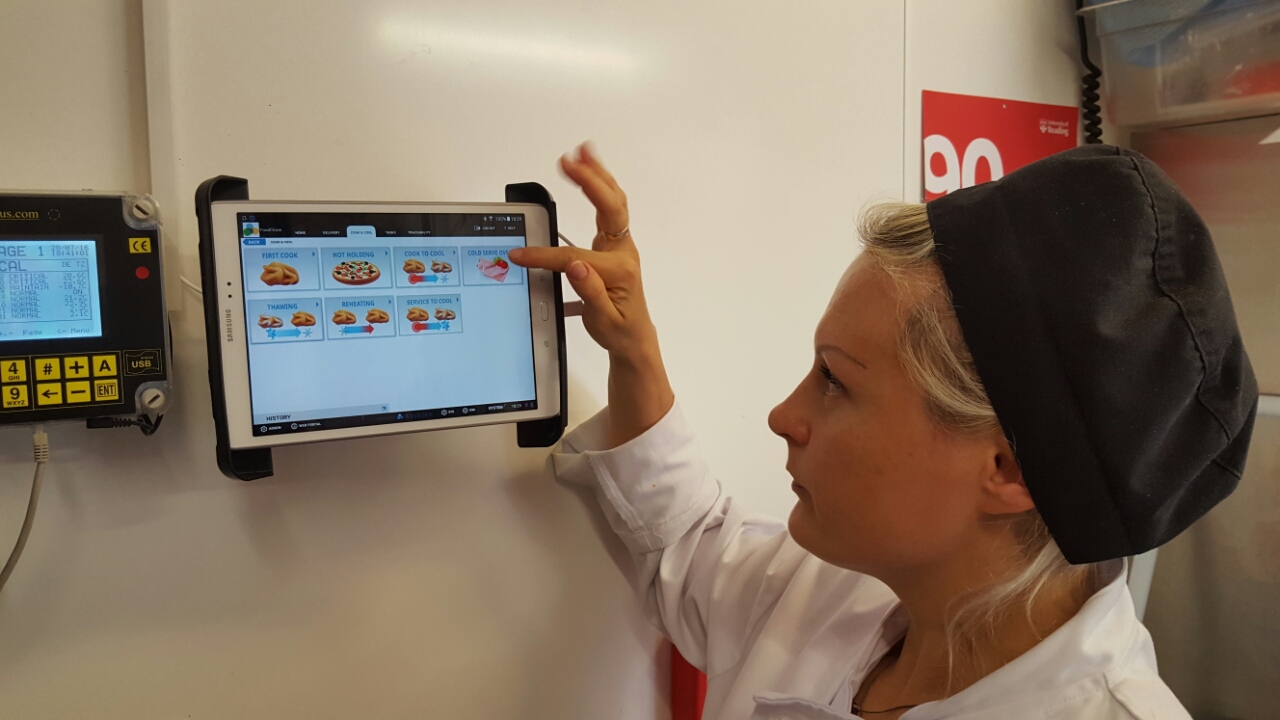 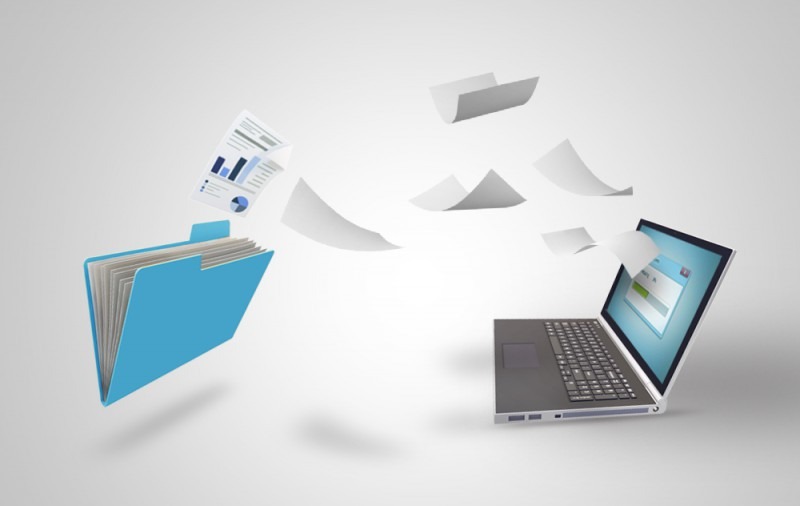 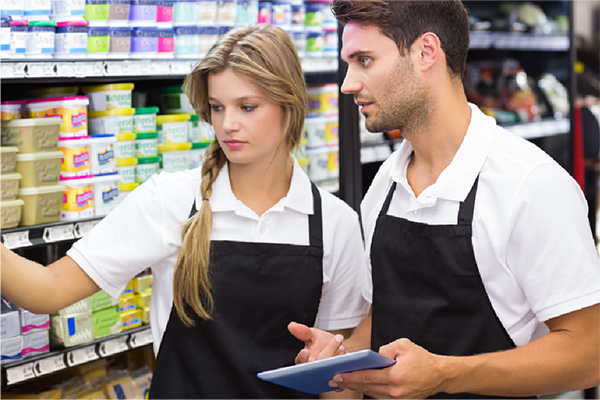 Kako deluje?
Pametno. Preprosto. Ves čas popoln nadzor.
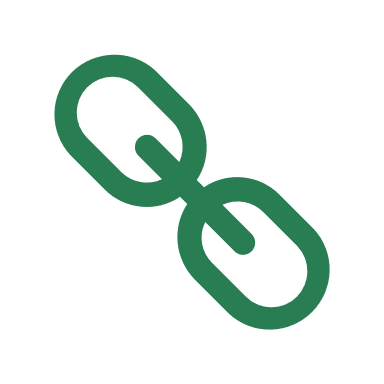 Ena točka in ena oseba za popoln nadzor v oblaku.
V proizvodnji in drugod.
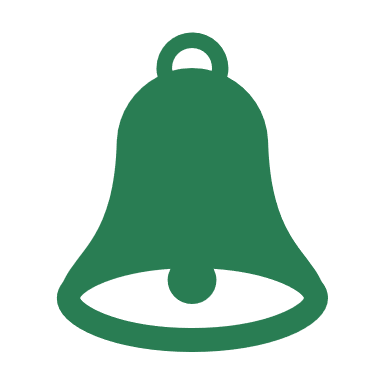 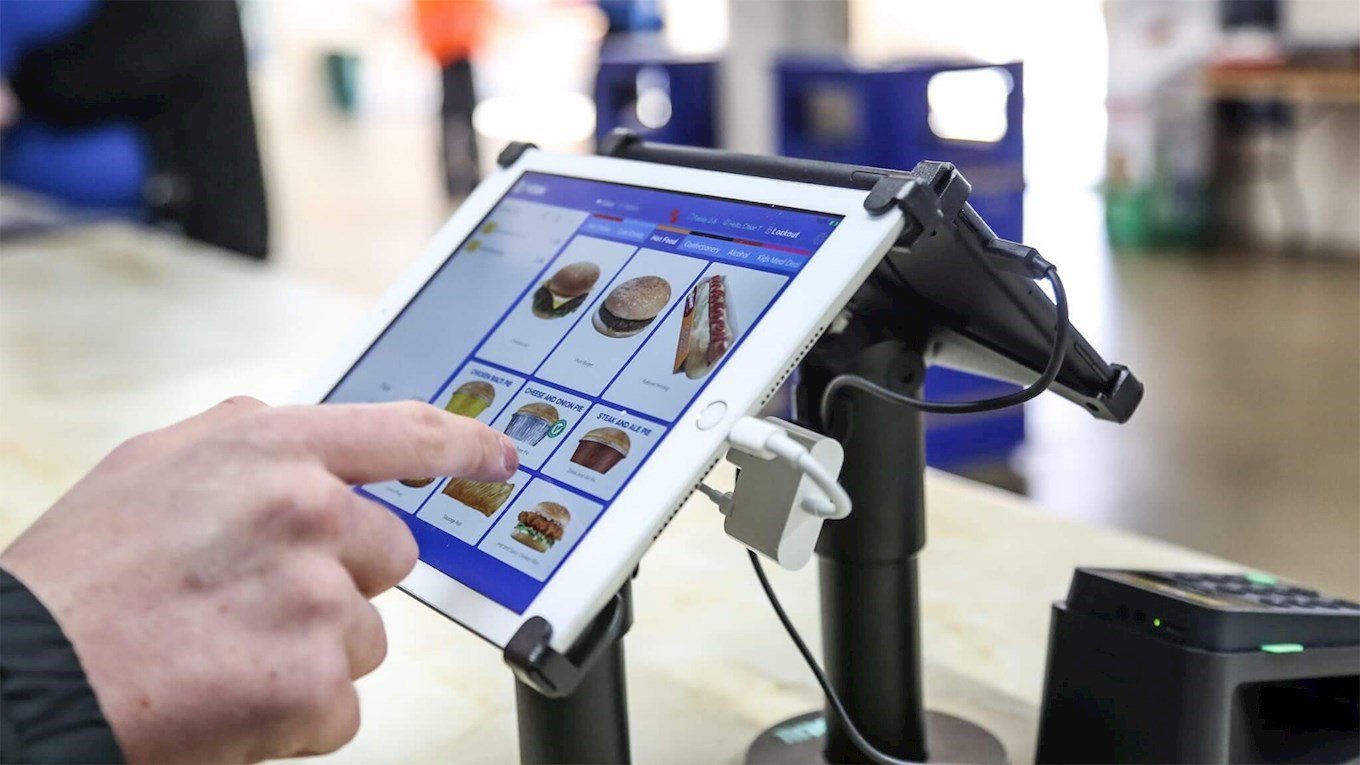 Skrbnik lahko v realnem času pregleda in upravlja delovanje več področij organizacije.
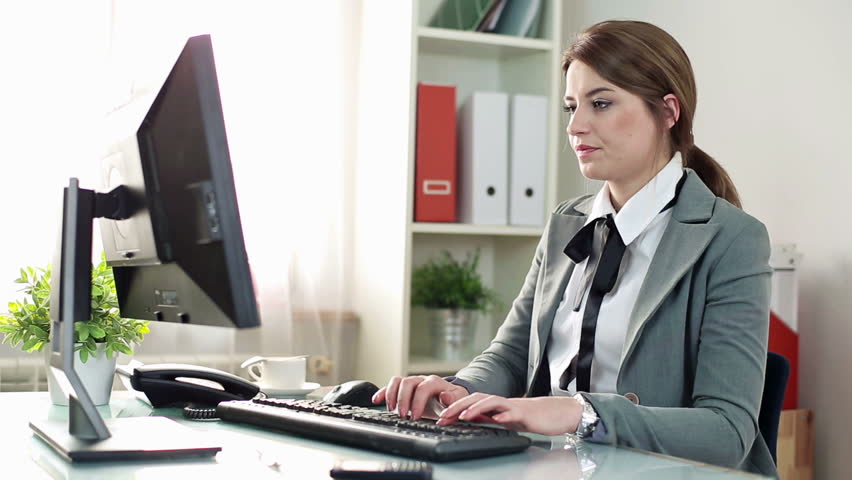 S preprosto "nadzorno ploščo" sistem zagotavlja pregledno in enostavno upravljanje, brez kupov papirja in fizičnega arhiva.
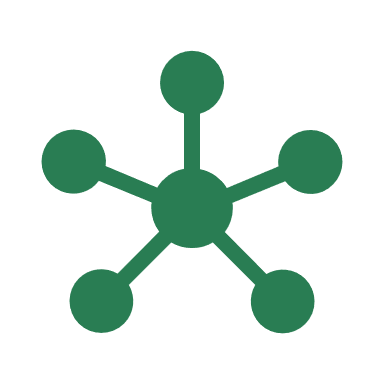 5
S centralnim nadzorom iz pisarne.
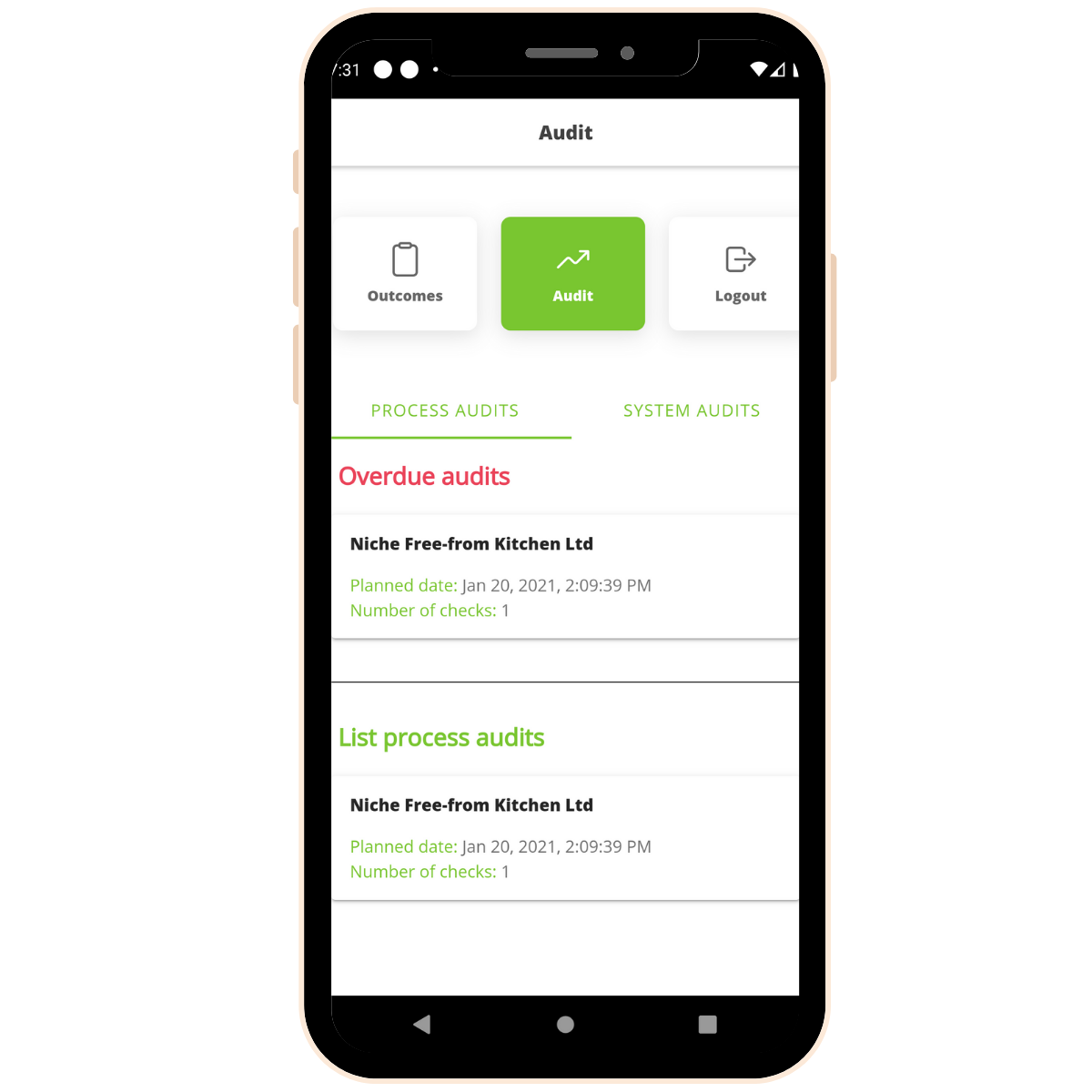 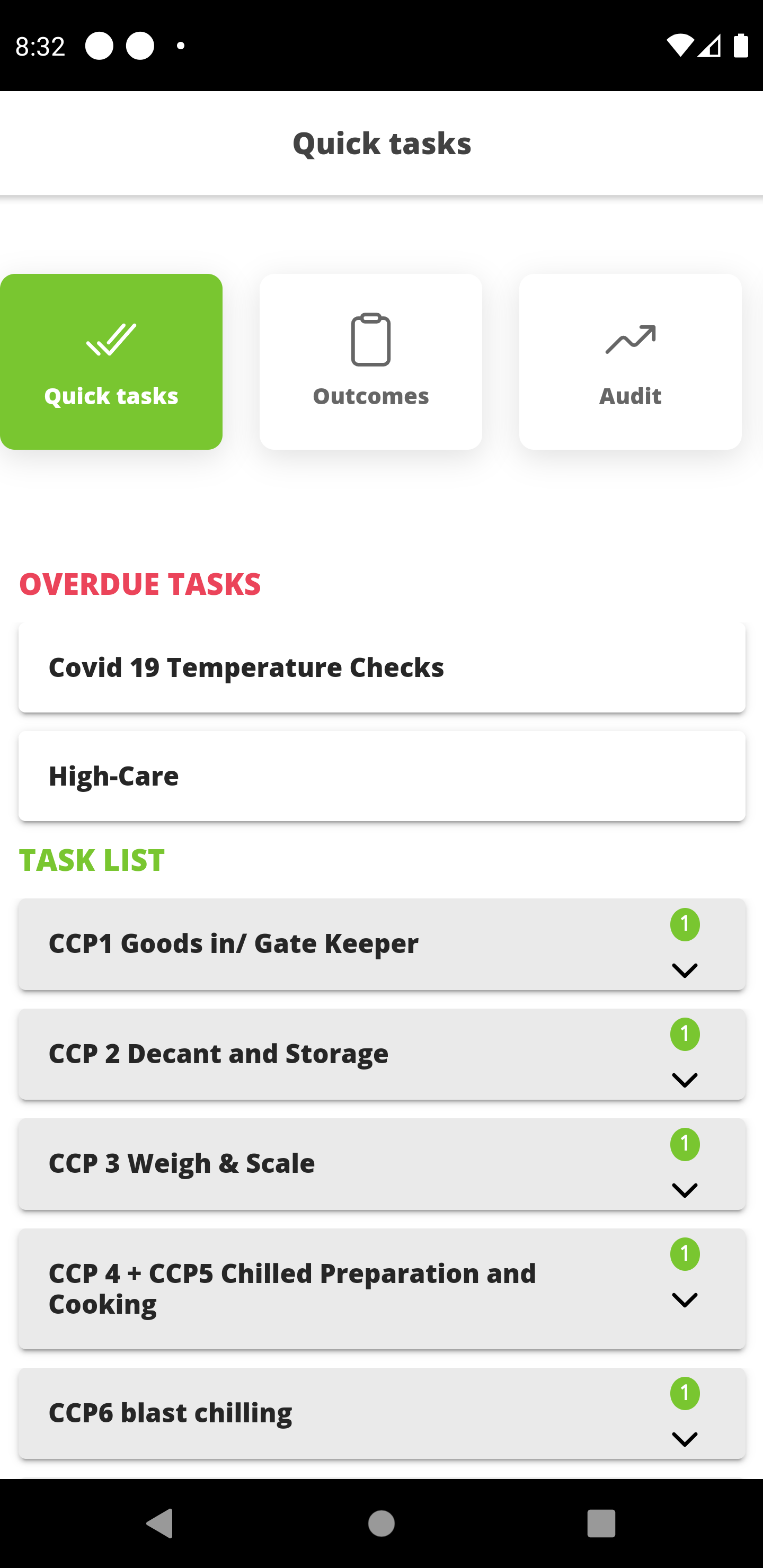 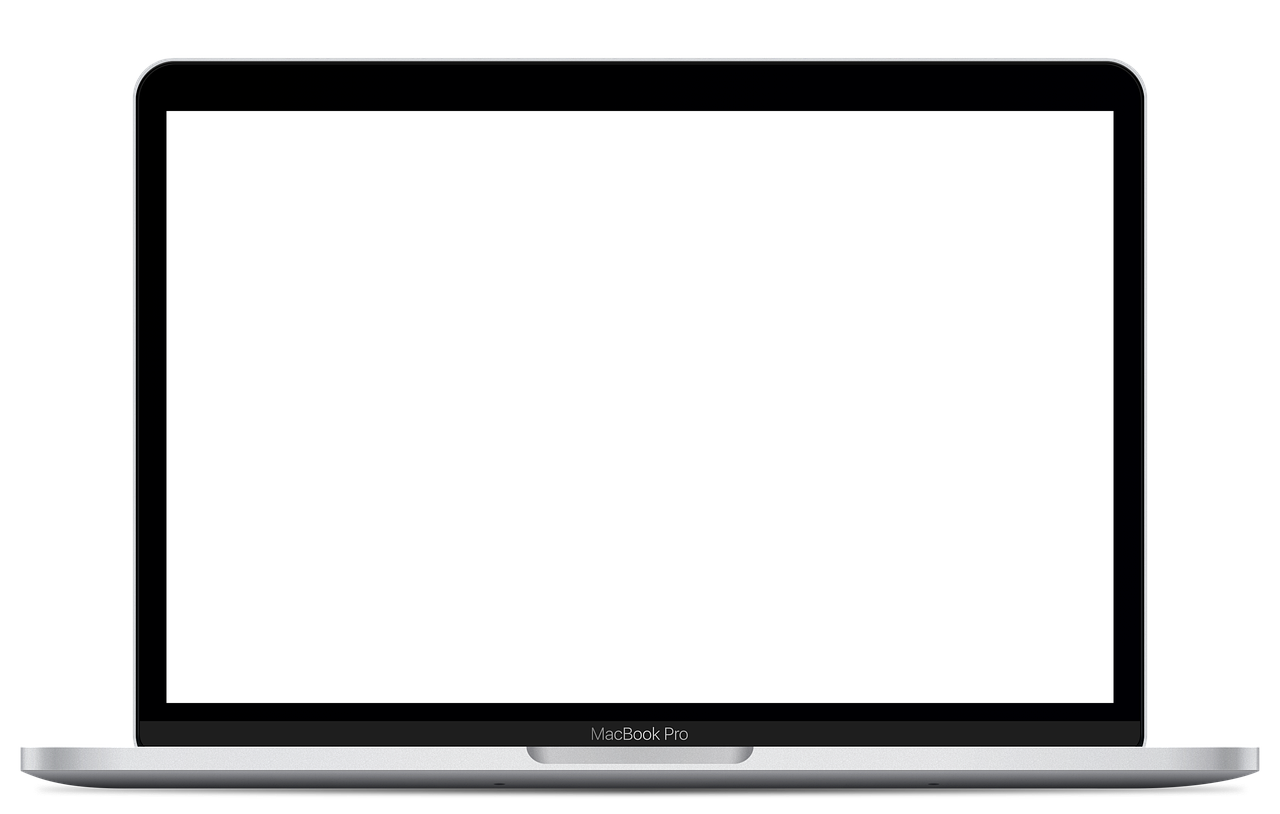 DEMO
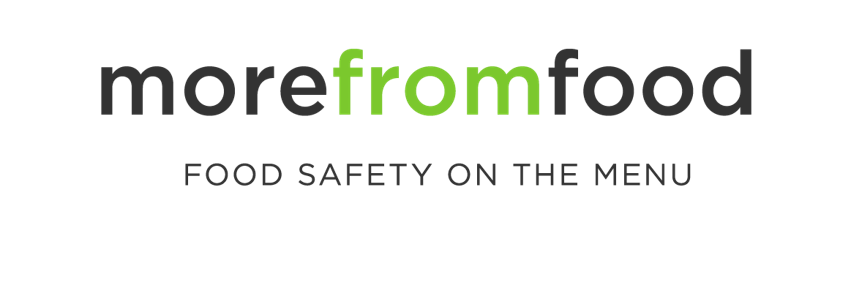 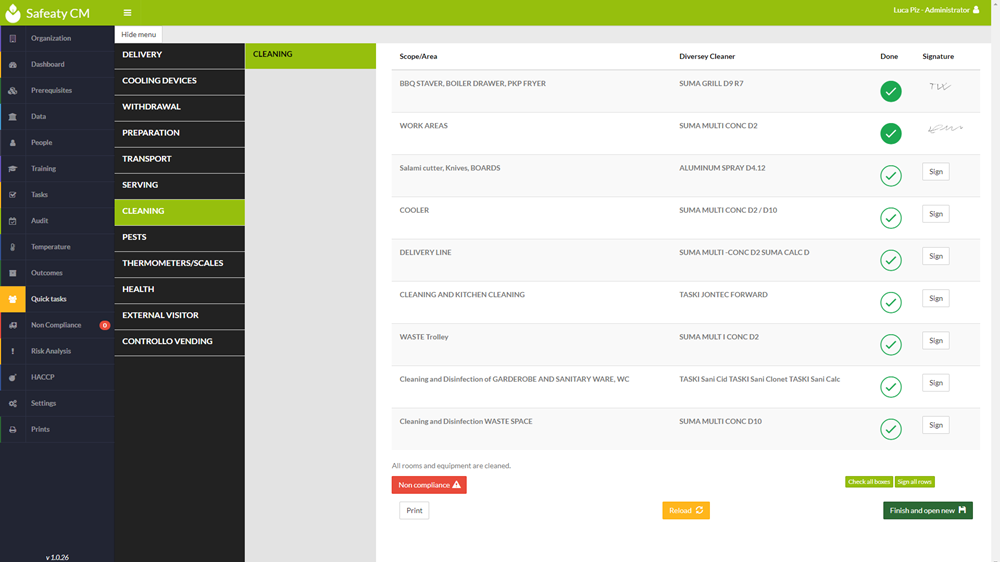 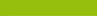 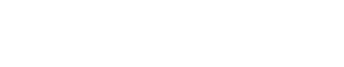 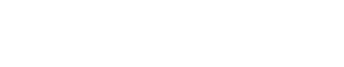 6
*Platforma možna v več jezikih, v celoti tudi v Slovenskem jeziku.
Kako morefromfood podpira skladnost z varno hrano?
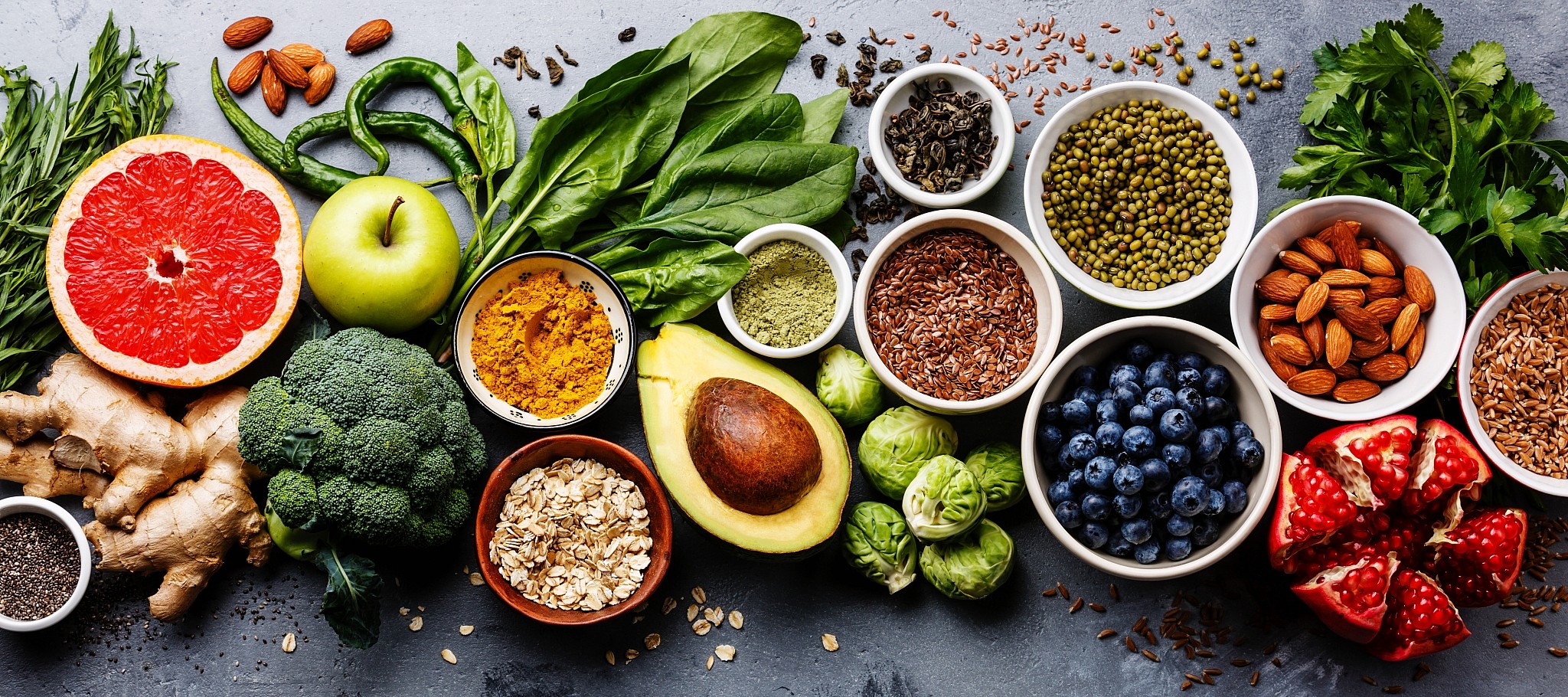 S predpogoji v sklopu ISO 22000
Z zmogljivimi kontrolnimi seznami opravil in dolžnosti
S poročili in dnevniki v realnem času
S kritičnimi kontrolnimi točkami
*Software, dlančniki, pametni telefoni, temperaturne sonde, merilniki temperatur jedra.
S sledljivostjo
Z IoT (Interent of Things)
*Na platformo lahko dodate svoje spletne tečaje in usposabljanja za zaposlene.
Z nadzorom in naročilom zalog dobaviteljem
S samodejnim beleženjem in preverjanje temperature
Z nadzorom
Z usposabljanjem zaposlenih
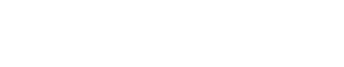 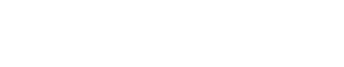 Zajeti so vsi vidiki varnosti hrane in vseh ostalih postopkov v organizaciji.
Usposabljanje zaposlenih
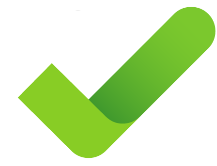 Dodatna izobraževanja se lahko izvajajo v spletni učilnici. (Online izobraževanja so primerna tudi za uvajanje novih zaposlenih.)

Znanje se lahko preverja z vnaprej pripravljenimi e-testi, ki samodejno popravijo in izdajo dosežene točke.
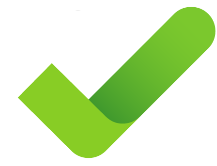 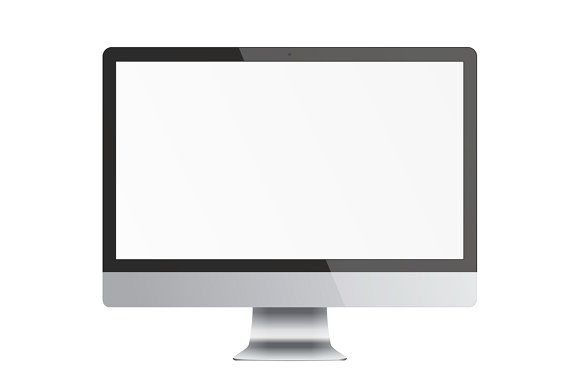 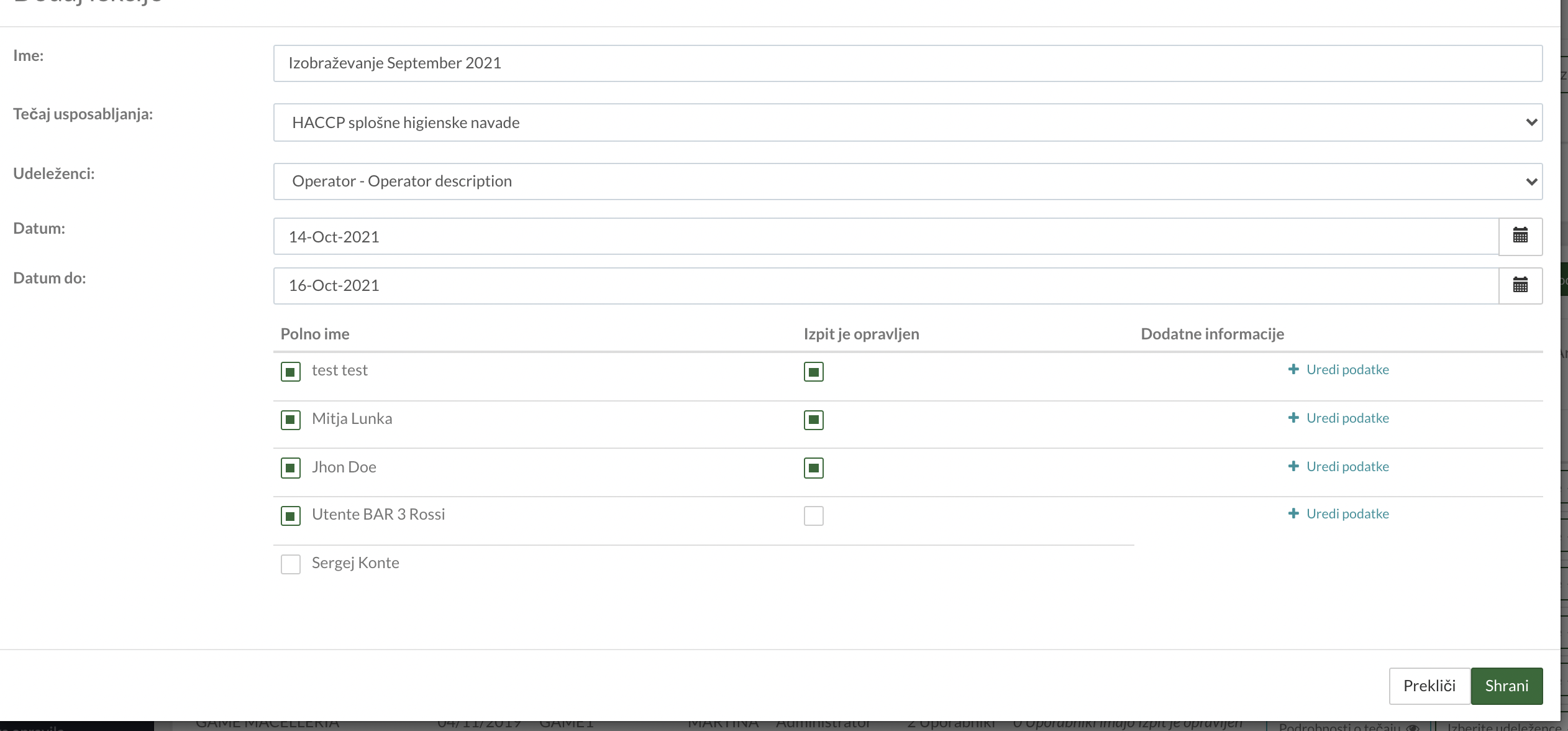 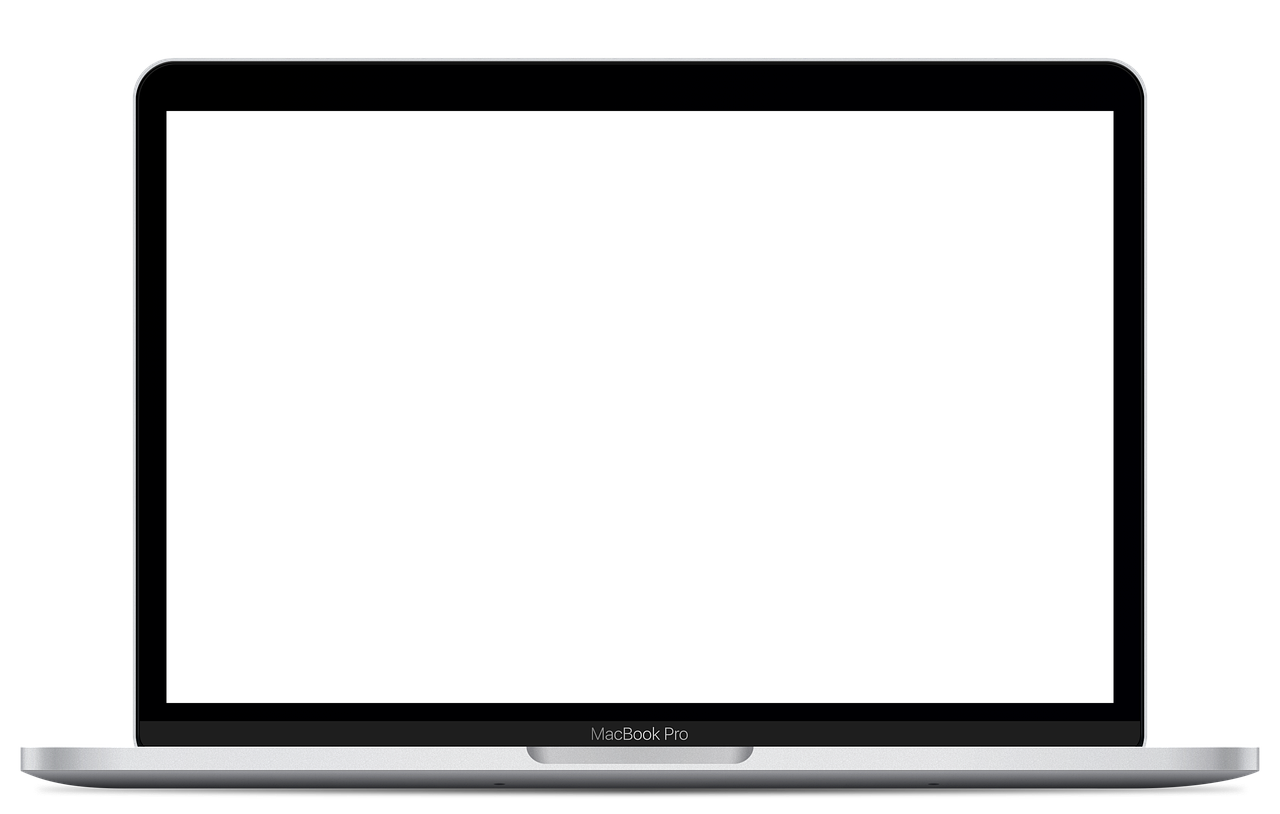 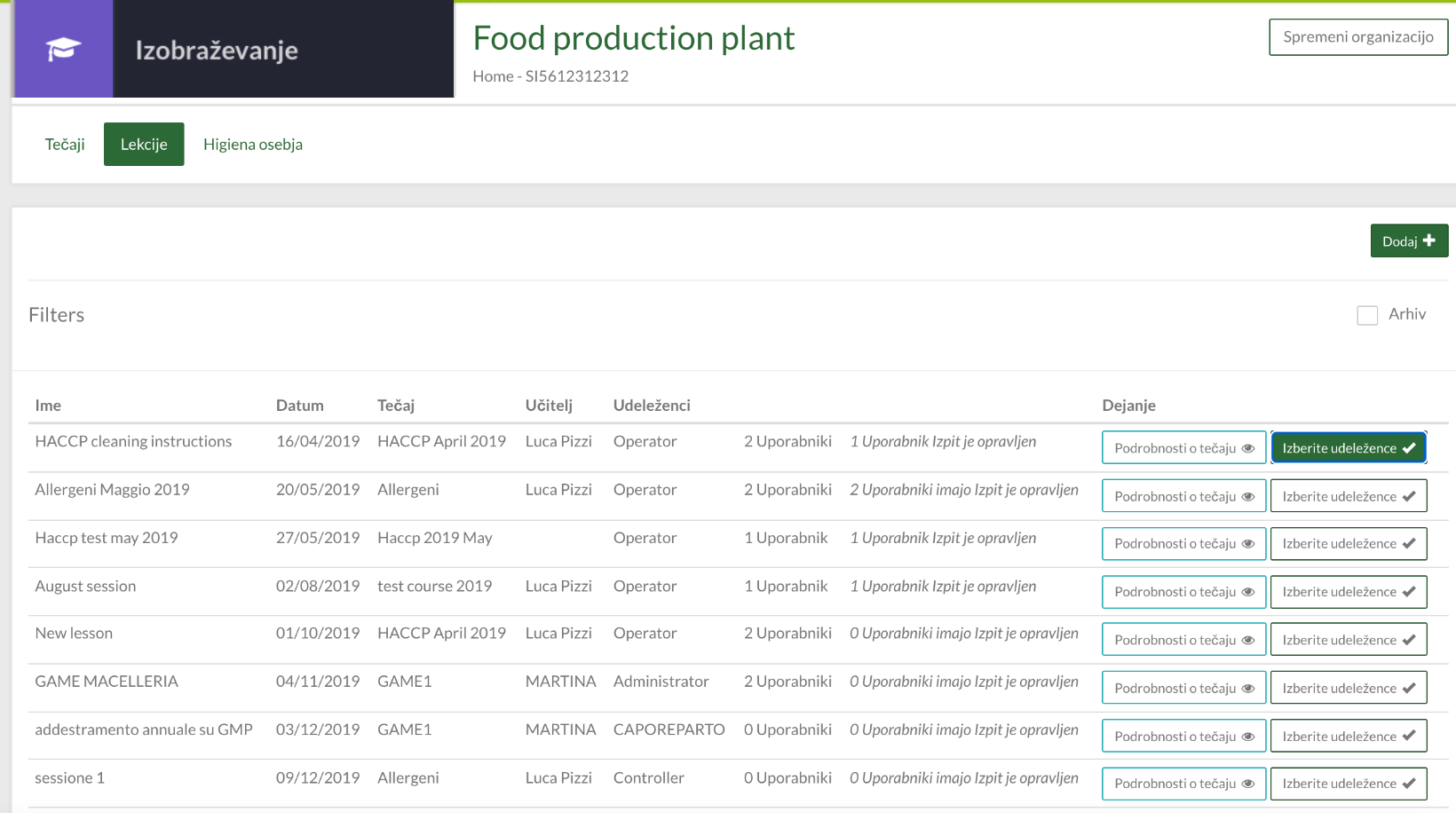 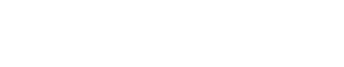 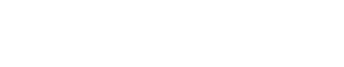 Avtomatiziran sistem ali skrbnik pošilja različna obvestila in naloge odgovornim:
V sistemu se lahko nastavijo vsi kontrolni seznami, ki jih naročnik že uporablja v papirnati obliki.
Tako lahko vidite, kje in kdaj je prišlo do napak, nevarnosti, izgube nadzora itd. Kaj je to povzročilo in kateri ukrepi se izvajajo oziroma so  bili izvedeni.
Vidite in upravljate lahko tudi z analizo sprejetih ukrepov.
Vodite evidenco in shranite v arhiv.
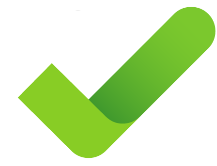 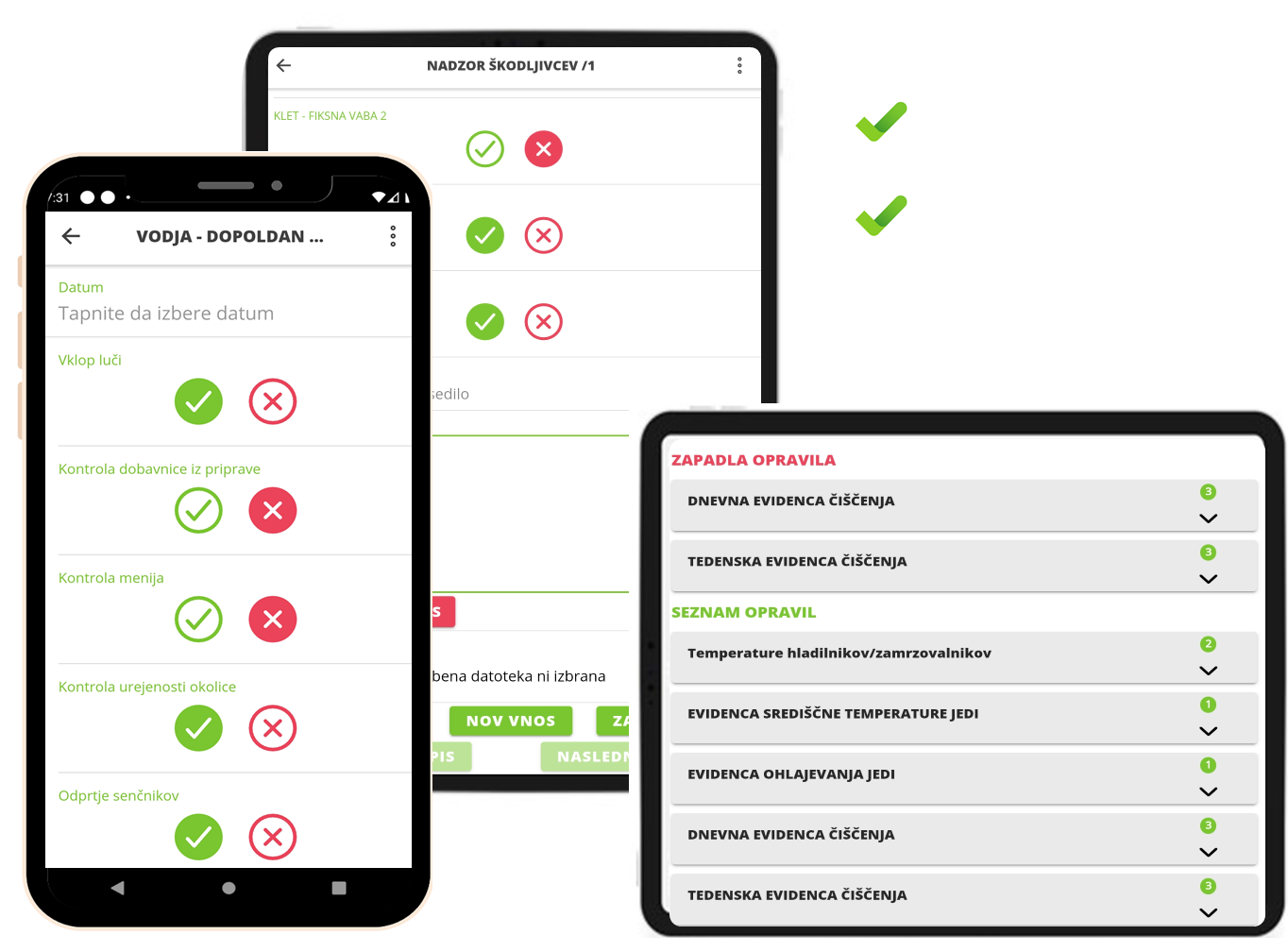 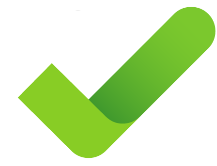 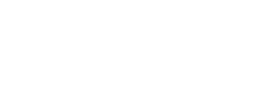 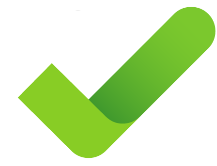 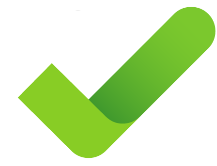 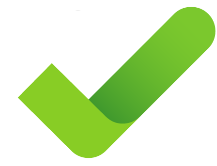 VIRTUALNI ASISTENT
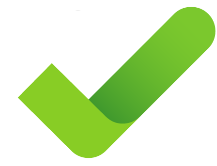 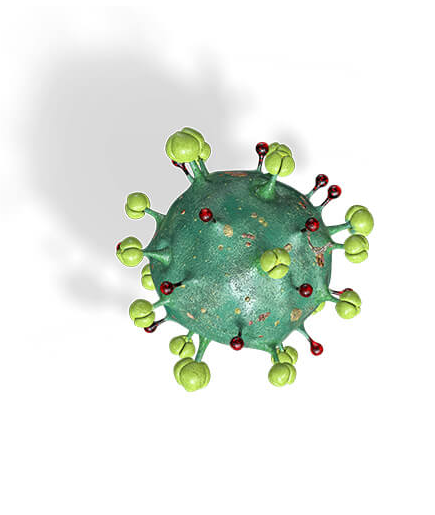 Skladnost s COVID-19
Aplikacija MoreFromFood je 100 % skladna s COVID-19. Vanjo so namreč že vgrajeni vsi obvezni ukrepi za zajezitev širjenja COVID-19 na delovnem mestu.
Aplikacija deluje kot virtualni asistent uporabnikov in jih opozarja o zapadlosti  oz. o potrebi po izvajanju določenih ukrepov.
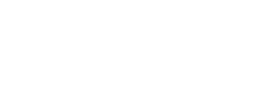 9
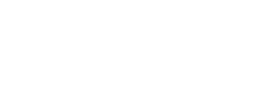 Kaj pomeni, da je sistem povsem prilagodljiv?
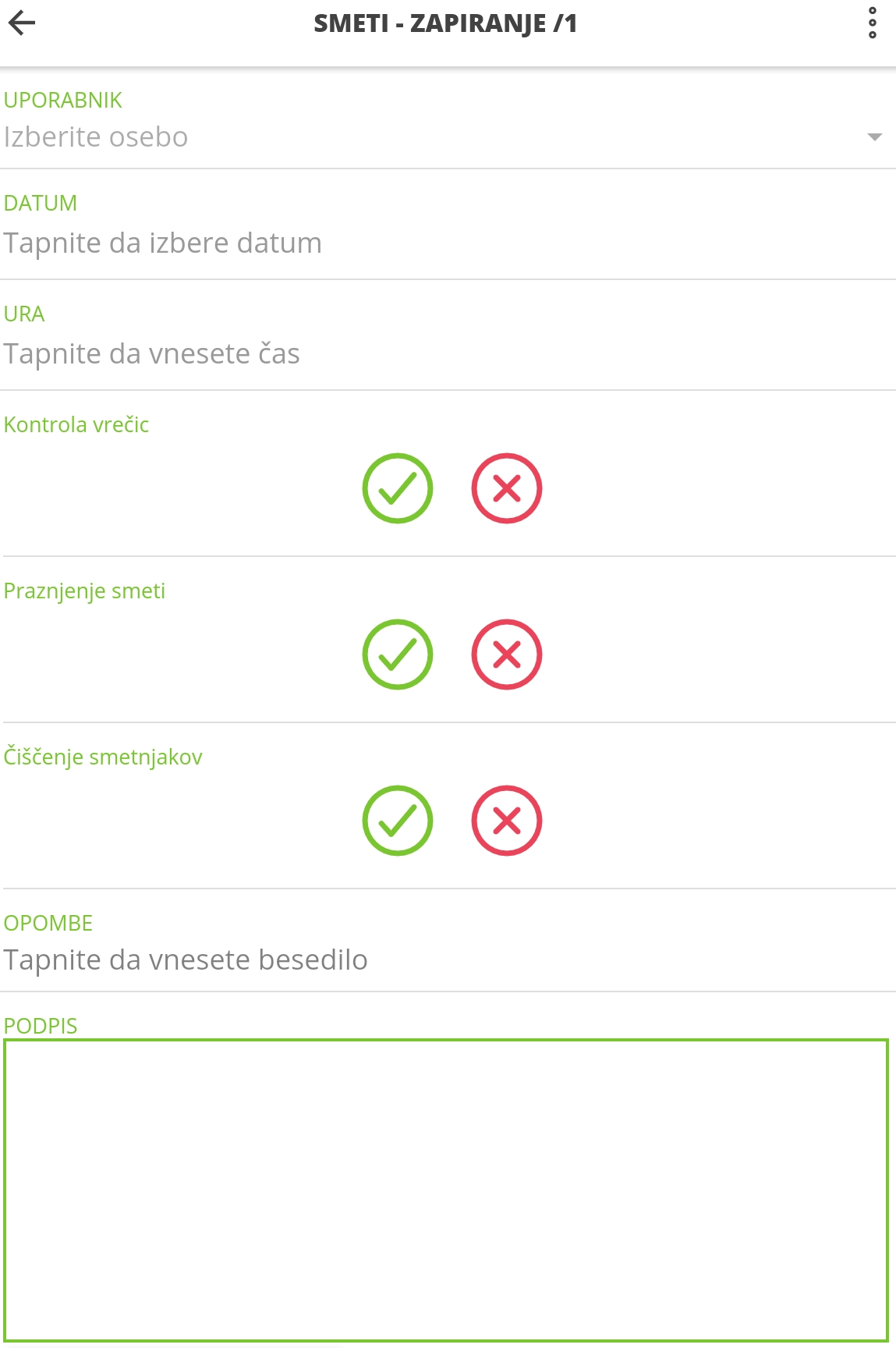 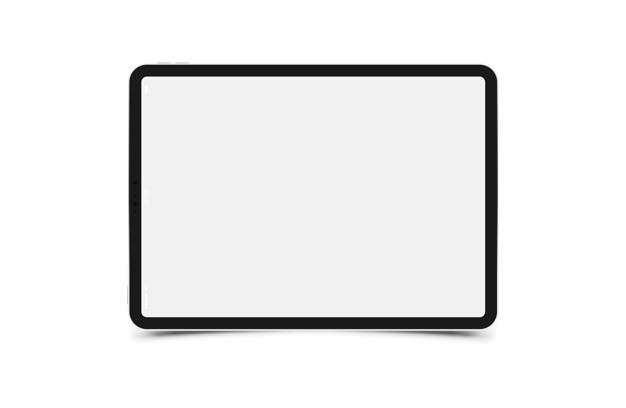 Kar zadeva procesov upravljanja, je sistem zelo fleksibilen. Platformo vam lahko individualno sestavimo glede na vaše želje, potrebe , funkcije in procese, ki so za vas relevantni.
1
V smislu potrebe po prilagoditvi ali celo dodatnih funkcionalnosti pa lahko rešimo vaš problem z novostjo, ki jo dodamo v sistem. Naši hišni programski razvijalci zmorejo vse.
2
Torej, ali potrebujete funkcionalnost, ki v sistemu manjka ali imate samo novo inovativno idejo za vašo trenutno programsko opremo?
-Ni problema. Lahko jo dodamo, samo za vas.
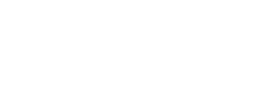 Izjavi zadovoljnih uporabnikov
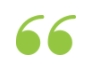 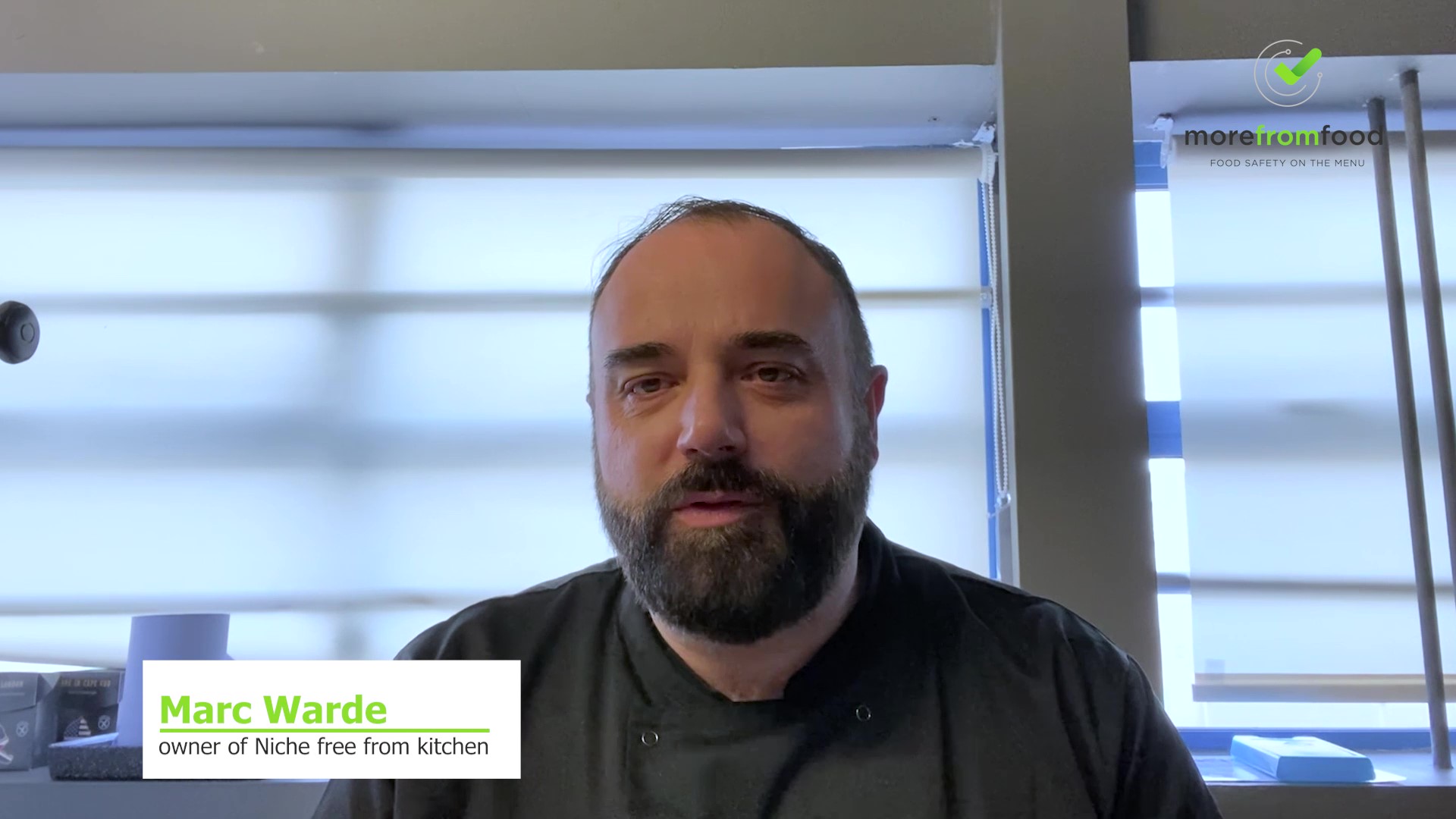 Aplikacija je za nas pomenila, da lahko avtomatiziramo veliko naših procesov, kar je pomenilo da lahko brez težav delamo druge stvari v poslu. Preizkusili in pregledali smo številne sisteme in nihče od njih ne zagotavlja vseh stvari, ki jih ponuja MoreFromFood v samo enem sistemu. /.../ Je veliko boljši in sodoben način dela.
OGLEJTE SI VIDEO:



https://youtu.be/7P6wOGn9p8k
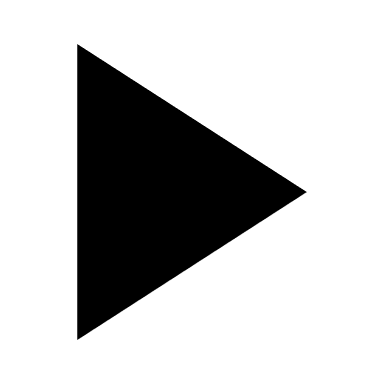 - Marc Warde (Niche Free-from Kitchen)
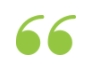 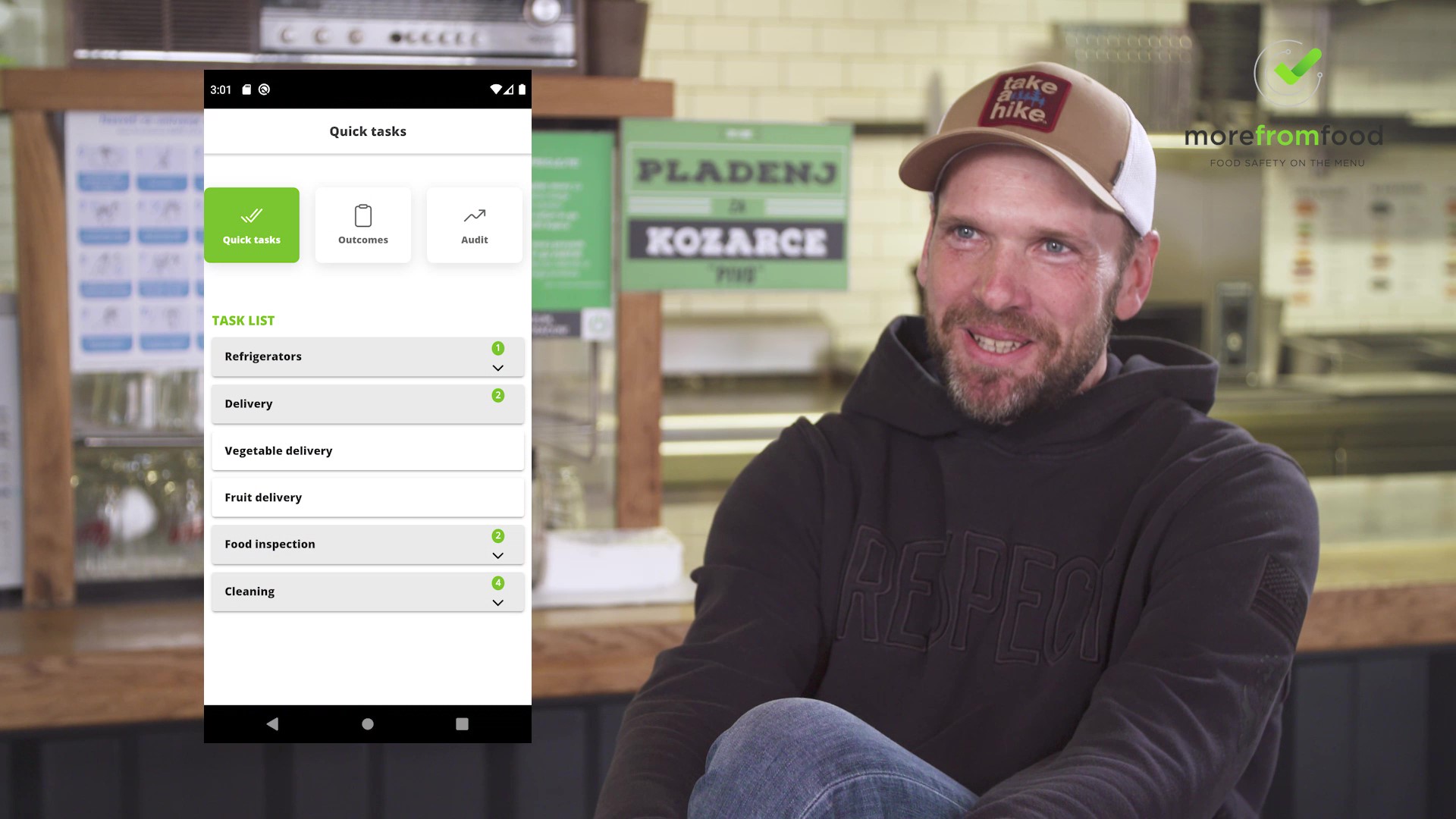 OGLEJTE SI VIDEO: 



https://youtu.be/SBfhNTSalHM
Za aplikacijo smo se odločili, ker smo imeli veliko težav z birokracijo in papirologijo. S tovrstno aplikacijo vse olajšamo, izboljšamo, in naredimo hitreje. Priporočal bi ga vsem, ki si želijo varnosti, po drugi strani pa nočejo, da jim varnost povzroča skrbi. Z malo dela lahko dobite veliko koristi. Če bi imeli samo eno restavracijo (čeprav jih imamo veliko) bi aplikacijo uporabljal, zato jo priporočam vsem, ker je „price performance“ enostavno perfekten.
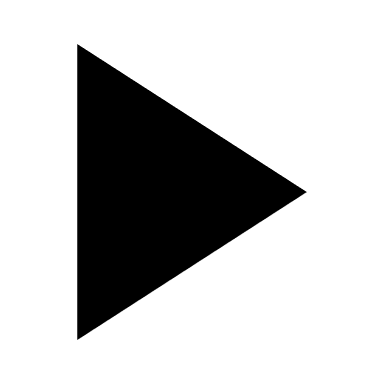 - Tevž Korent, CEO of Lars&Sven Burgers
Nekatere reference in projekti
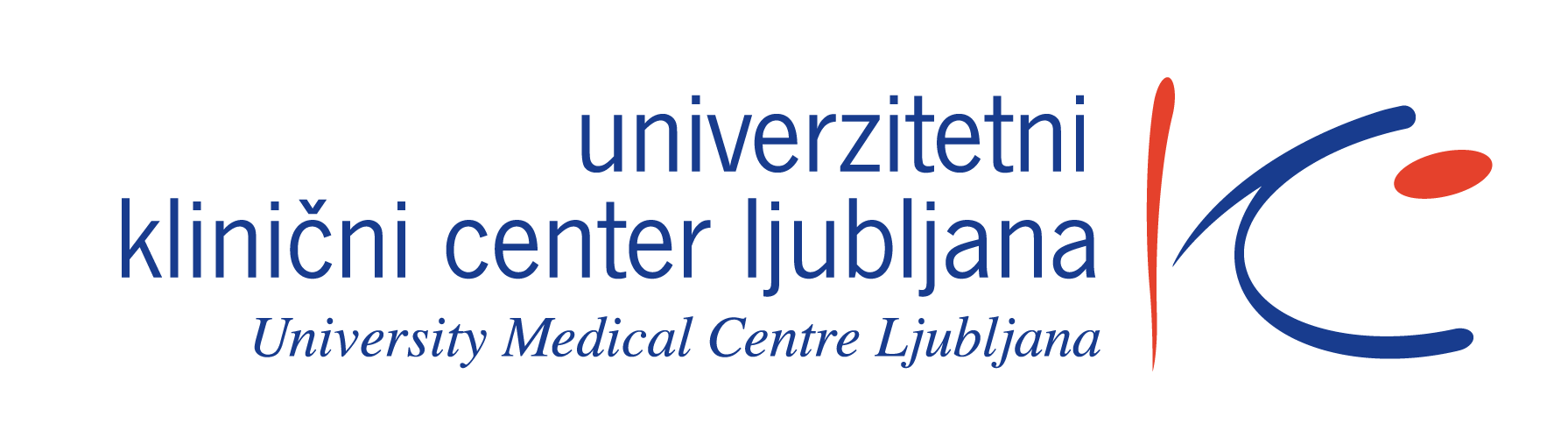 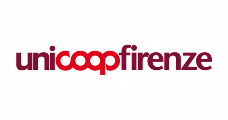 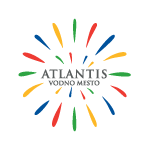 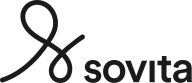 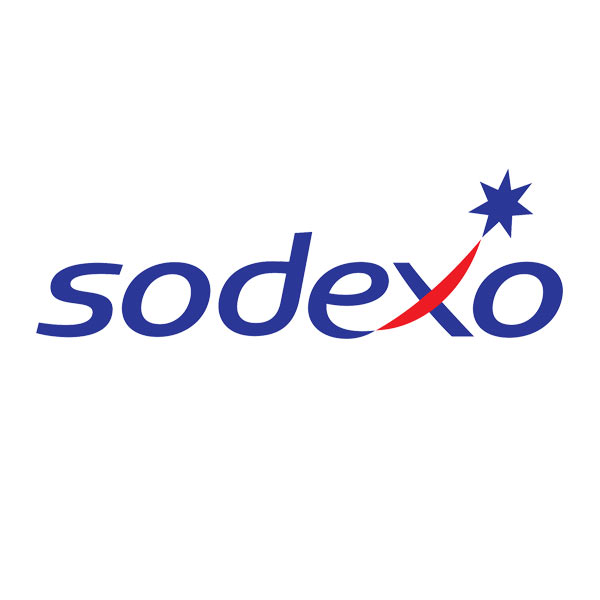 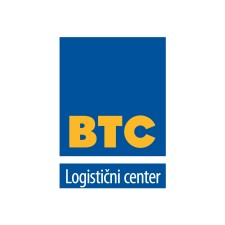 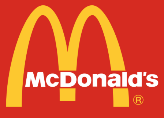 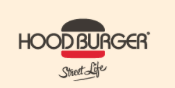 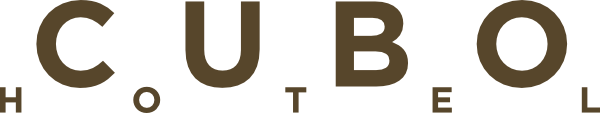 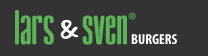 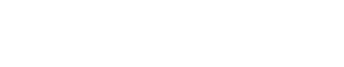 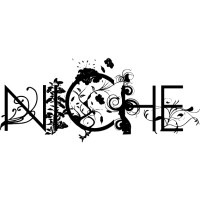 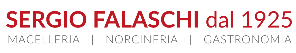 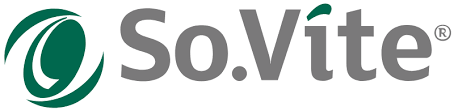 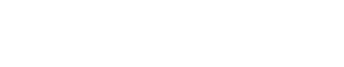 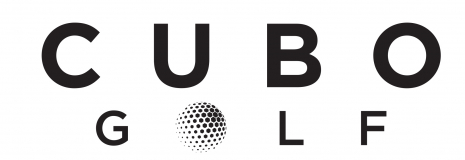 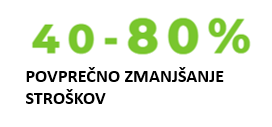 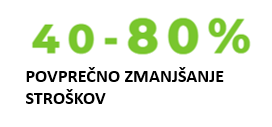 *Avtomatizirani procesi so zasnovani tako, da zagotavljajo bistvene
 prihranke stroškov in učinkovitost dela po vsej organizaciji.
Prihranite denar in zmanjšajte CO2 emisije
Zaščitite svojo blagovno znamko in ugled
Bodite skladni s HACCP in ISO 22000
Z MoreFromFood boste  odpravili uporabo papirja. *Dokumente lahko po želji izvozite iz digitalnega arhiva.
Poleg tega boste zmanjšali potne stroške, ker nadzor na lokacijah ne bo več potreben.
Olajša uporabo postopkov HACCP in je združljiv s standardi ISO 22000 / BRC / IFS, s čimer še povečuje uspeh metodologij.
Z uporabo storitve MoreFromFood boste nadzor varnosti hrane postavili v ospredje in tako zaščitili vašo blagovno znamko, stranke in ugled.
12
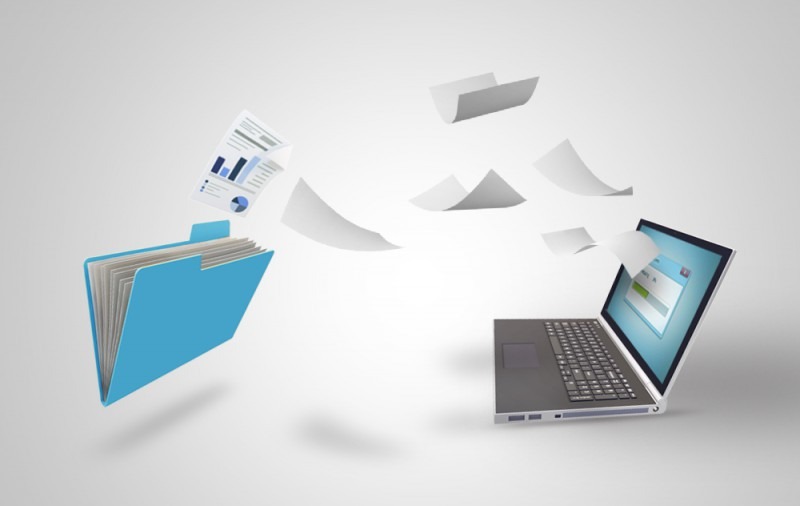 KONTAKTIRAJTE NAS ZA DEMO PREDSTAVITEV:
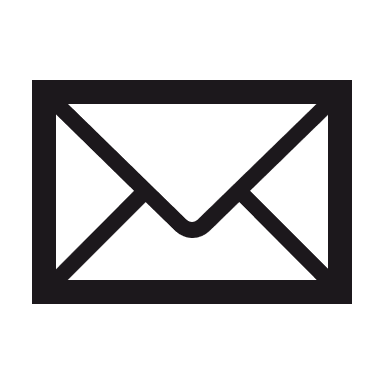 info@morefromfood.com
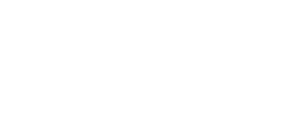 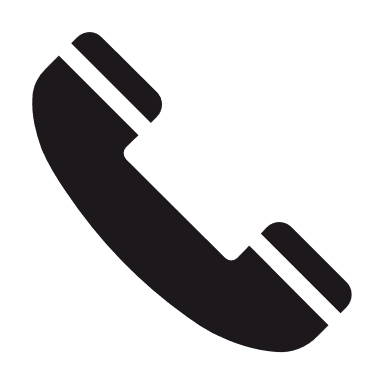 +386 597 15565
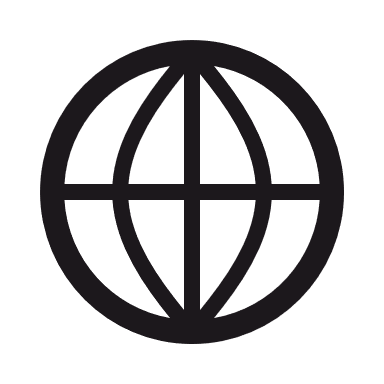 www.morefromfood.si
OPTIMIZIRAJTE POSLOVANJE Z DIGITALIZACIJO!
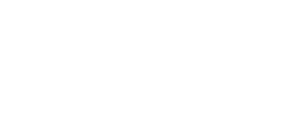 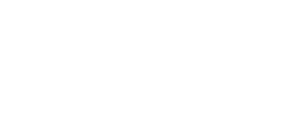